ชื่อผลงาน 
 ลดระยะเวลาเริ่มยา
ต้านไวรัสARV
โรงพยาบาลระแงะ
จังหวัด นราธิวาส
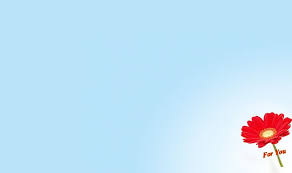 คำสำคํญ
ลดระยะเวลา
การเริ่มยา
ยาต้านARV
สรุปผลงานโดยย่อ
ชื่อและที่อยู่ขององค์กร
คลีนิกยาต้านARV 
โรงพยาบาลระแงะ
จังหวัดนราธิวาส
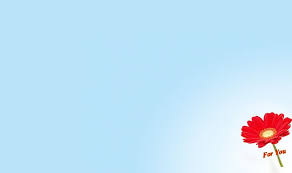 สมาชิกทีม 

1.  นางวรรธกานต์	      หะยีปะดอเฮง    ประธาน
2.  นางวรรณา  		      บินยูโซะ            กรรมการ
3.  นางสาวแมงซาเราะ     มาหะมะ            กรรมการ
4.  นางสาวรอพีซัน 	      วาจิ	               เลขานุการ
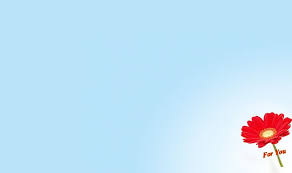 เป้าหมาย/วัตถุประสงค์

1.เพื่อลดระยะเวลาการเริ่มstartรับยาต้านฯผู้ที่ติดเชื้อเอชไอวีและTB

2.เพื่อลดอัตราการเสียชีวิตของผู้ติดเชื้อใน12เดือนแรกของการรับยาต้านฯ

3.เพื่อลดอัตราการเสียชีวิตของผู้ตดเชื้อเอชไอวี/เอดส์ก่อนรับยาต้านฯ
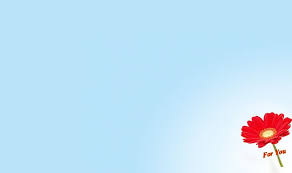 ที่มาของปัญหา ระยะเวลาเริ่มยาต้าน เฉลี่ย 18 wks.

ขั้นตอนการเตรียมความพร้อมในการรับประทานยาต้านฯ
	1 การมีส่วนร่วมของผู้ป่วย
	2 การฝึกรับประทานยาต้านฯที่ clinic ARV 
	3 การติดตามการฝึกรับประทานยาต้านฯ
	4 ความพร้อมของผู้ป่วยและญาติ
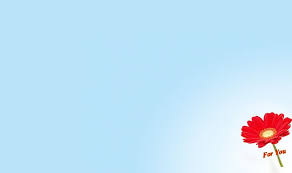 วิเคราะห์สาเหตุ
สิ่งแวดล้อม/อุปกรณ์/สถานที่
บุคลากร
ไม่มีการเตือน/ดูแลเฉพาะด้าน
ไม่รู้แผนการรักษา
ข้อมูลเดิมต้องรักษา TB ก่อน 2 เดือน
             กลัวอาการของ IRIS
Start  ยาช้ากว่า CPG
  ไม่ได้นัดวันมารับยา/คลินิก ARV
   ไม่บันทึกข้อมูลในทะเบียน
โรคที่ปกปิดญาติ/ 
ชุมชน/สังคมรังเกียจ
ระยะเวลาเริ่มยาต้านนาน 18wks.(ปี 56)
ทำงานมาเลย์/ย้ายถิ่น
       ไม่มาตามนัด         รักษาตามเชื่อก่อน/หมอบ้าน
                               อาย       โรคน่ารังเกียจของชุมชน
                                             ปกปิด
                          มีอาการแย่/ระยะเอดส์ CD4ต่ำมาก
                            ไม่พร้อมรับยา          กลัวดื้อยา
                                                   กินยายุ่งยาก
                                                       ใช้เวลาในการตัดสินใจ
แนวทางการรักษา (CPG) มีระยะเวลาในการเริ่มยาต้านนาน
         ผล CD4 จาก รพ.นราธิวาสฯ ได้ 2 wks
              ขาดการประสานงานร่ะเหว่างแผนก Csg/TB/ARV
ผู้ป่วยและญาติ
ระบบบริการจัดการ
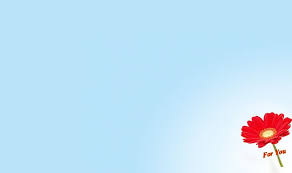 วิธี/กิจกรรมที่ดำเนินการ
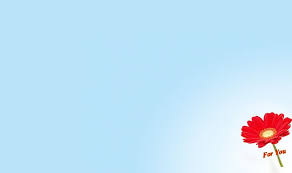 Flow Chart แสดงขั้นตอนการดำเนินงาน 

1.ประชุมทีมงานดูแลผู้ป่วยเอดส์ สหสาขาวิชาชีพ แกนนำ คลินิกให้คำปรึกษาและคลินิกวัณโรค

2.ปรับแนวทางการรับผู้ป่วยเอดส์ใหม่ดังนี้
       2.1 แผนกให้คำปรึกษาพบผู้ติดเชื้อHIV positive นัดเข้าคลินิกARV ในวันจันทร์ และวันพฤหัส
       2.2 ลงทะเบียน/ส่งตรวจCD4 ภายในวันพุธหรือวันพฤหัส
       2.3 ลดระยะเวลาการมาฟังผลCD4 ภายใน1 อาทิตย์ในผู้ป่วยรายใหม่
       2.4 ทำCPG แนวทางการรับยาARV ใหม่
       2.5 ผลิตบัตรนัดระหว่างแผนกเพื่อป้องกันการloss F/U และได้ติดตามอย่างต่อเนื่อง
       2.6 ทำทะเบียนผู้ติดเชื้อที่ยังไม่รับประทานยา
       2.7 ติดตามผลการดำเนินงาน/หลังพัฒนาทุก 3 เดือน
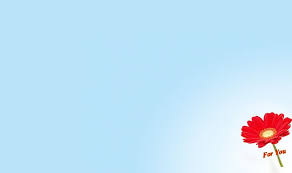 ผู้ป่วยมีผลHIV positive
หรือมีอาการ / CD4 ≤ 350 cell / mm3
CD4 ≤ 350 มีอาการของโรคติดเชื้อฉวยโอกาส
Couselling arv
สมัครใจเข้าโครงการแนะนำยาต้าน 
ครั้งแรก F/U 1 wks
ไม่สมัครใจ
ให้คำปรึกษา
รักษาตามอาการ
มาตามนัด ครั้งที่ 1 
พี่เลี้ยง / ยอมเปิดเผยแก่ครอบครัว
มีที่อยู่แน่นอน
เภสัชกร Advice เรื่องยา
แนะนำทีมงานทั้งหมด
พบแพทย์ตรวจ OI
Lab LFT CBC AFB , VDRL , Hepatitis profile 
Chest X – ray + pap smear  F/U 1 wks
ติดตามนัดอีก
3 เดือน
มาตามนัดครั้งที่ 2 
ติดตามผล Lab
พบแพทย์ตรวจ OI
ไม่พบ TB
ให้ MTV Vit Bco 
     1x2 q 12 hrs.
F/U 2 wks
พบ TB
รักษา TB 4 wks. 
F/U 4 wks. คลีนิคarv
Start ยาตามสูตร
นัด Start ยาตาม
ดุลยพินิจของแพทย์
แนวทางการรับผู้ป่วยติดเชื้อเอชไอวีเพื่อรับยาARV(ก่อนพัฒนา)
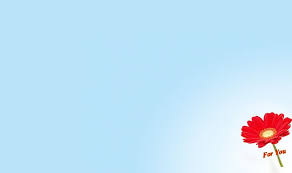 ผู้ป่วยมีผลHIV positive
หรือมีอาการ / CD4 ≤ 350 cell / mm3
CD4 ≤ 350 มีอาการของโรคติดเชื้อฉวยโอกาส
Couselling arv
สมัครใจเข้าโครงการแนะนำยาต้าน 
ครั้งแรก เข้าระบบทันที
ไม่สมัครใจ
ให้คำปรึกษา
รักษาตามอาการ
มาตามนัด ครั้งที่ 1 
พี่เลี้ยง / ยอมเปิดเผยแก่ครอบครัว
มีที่อยู่แน่นอน
เภสัชกร Advice เรื่องยา
แนะนำทีมงานทั้งหมด
พบแพทย์ตรวจ OI
Lab LFT CBC AFB , VDRL , Hepatitis profile 
Chest X – ray + pap smear  F/U 1 wks
ติดตามนัดอีก
1 เดือน
มาตามนัดครั้งที่ 2 
ติดตามผล Lab
พบแพทย์ตรวจ OI
ไม่พบ TB
ให้ MTV Vit Bco 
     1x2 q 12 hrs.
F/U 1  wks
พบ TB
รักษา TB 2 wks 
F/U 2 wks arv
Start ยาตามสูตร
นัด Start ยาตามสูตร
ทันที
แนวทางการรับผู้ป่วยติดเชื้อเอชไอวีเพื่อรับยาARV(หลังพัฒนา)
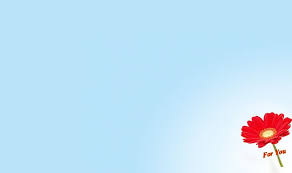 เครื่องชี้วัด
1 .ลดระยะเวลาการเริ่มยาต้านARV จากเดิม 5 ขั้นตอน เหลือ 3 ขั้นตอน 
    ลดระยะเวลาการ start ยา ARV จากเดิม 12 wks. เหลือ 6 wks. 

2.ลดอัตราตายในผู้ติดเชื้อเอชไอวีก่อนเริ่มยาต้านฯ

3. ลดอัตราตายในผู้ติดเชื้อเอชไอวีหลังเริ่มยาต้านฯภายใน 12 เดือนแรก

4. ลดอัตราการเสียชีวิตผู้ติดเชื้อเอชไอวี/Tbรายใหม่ของการเสียชีวิต

ระยะเวลา ตุลาคม2556-เมษายน 2557
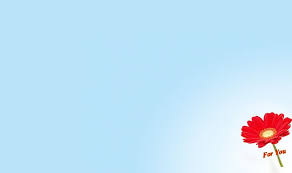 ผลลัพธ์ที่เกิดขึ้น 
ผลทางตรง ( ข้อมูลเป็นตัวเลขเชิงประจักษ์ หรือกราฟแสดงผลลัพธ์ประกอบ )
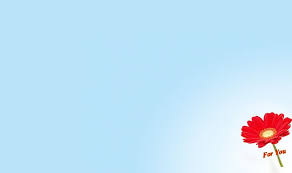 แสดงผลการลดขั้นตอน
แนวทางการรับยาARVใหม่ดังนี้
 ขั้นตอนเริ่มstartยาต้านในผู้ติดเชื้อทีไม่มีTBร่วม
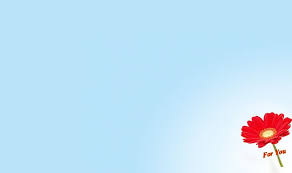 ขั้นตอนเริ่มstartยาต้านในผู้ติดเชื้อทีมมีTBร่วม
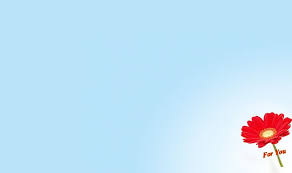 ผลทางอ้อม 
( ผลการเปลี่ยนแปลงที่เกิดขึ้นเป็นอย่างไร  การเปลี่ยนแปลงที่เกิดขึ้นช่วยแก้ปัญหาได้ดีเพียงไร )
1.ผู้ติดเชื้อมาตามนัดได้เพิ่มขึ้น
2.ผู้ติดเชื้อทียังไม่เริ่มยาได้รับการติดตามทุก 6 เดือนเพิ่มขึ้น
3.มีการประสานงานระหว่างคลินิกTB/ARV เพิ่มขึ้น

13. บทเรียนที่ได้รับ
1.การพัฒนางานต้องทำตลอดเวลาเพื่อให้ได้ประโยชน์สูงสุดที่ผู้ป่วยควรจะได้รับ
2.การเก็บข้อมูลและการบันทึกที่ครอบคลุมทำให้ง่ายต่อการพัฒนา
3.การประสานงานระหว่างแผนกที่ดีย่อมส่งผลให้ผู้รับบริการได้รับการบริการที่ดี
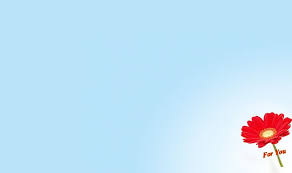 ปัญหา อุปสรรค
1.ผู้รับบริการมีความเชื่อแบบเดิม หรือตามท้องถิ่น ต้องรักษากับหมอบ้านก่อนหรือหาแนวทางการรักษาทางเลือกก่อนมารับยาทำให้การรับยาต้านฯช้าลงได้ 
2.เป็นโรคที่ต้องปกปิดทำให้ผู้ดูแลไม่สามารถรู้แผนการรักษาได้ในกรณีที่ผู้ป่วยปกปิดผลเลือดกับครอบครัว หรือไม่บอกคนใกล้ชิด
3.ผู้ติดเชื้อบางคนมาด้วยCD4ต่ำมากๆ มีโรคเชื้อฉวยโอกาสหลายตัว เช่นTB PCP diarrhea ระยะเอดส์เต็มขั้นต้องรักษาตามอาการ ให้แข็งแรงขึ้นก่อนเริ่มยาต้านฯเพราะจะทำให้เกิดอาการIRIS ทำให้เสียชีวิตเร็วขึ้น
 โอกาสพัฒนาต่อเนื่อง 
( กิจกรรมการพัฒนาที่กำหนดไว้ว่าจะดำเนินการต่อไปในอนาคต )
 1.การเก็บข้อมูลผู้ติดเชื้ออย่างเป็นระบบ
2. การณรงค์มาเจาะเลือดหาเชื้อเอชไอวีในชุมชนกับทีมแกนำเพื่อค้นหาผู้ติดเชื้อก่อนมีอาการเอดส์
ชื่อผู้ติดต่อ นาง วรรธกานต์ หะยีปะดอเฮง ตำแหน่ง พยาบาลวิชาชีพชำนาญการ
โรงพยาบาลระแงะ โทร์ศัพท์ 0817661388
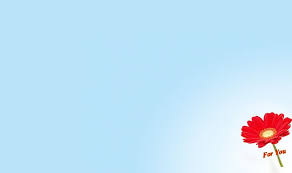 ภาคผนวก
บัตรส่งต่อคลินิก TB จาก Counselling 
HN ………………………. ชื่อ - สกุล .......................................................
ส่งรับยา TB  วันที่ .............................................................................
ส่งคลินิกยาต้าน วันที่ .........................................................................
(ส่งคลินิกยาต้าน เมื่อรับยา TB ครบ 2 อาทิตย์)



ผู้ส่ง ........................................... ตำแหน่ง .........................................
บัตรส่งต่อคลินิกยาต้าน จาก Counselling 
HN ………………………. ชื่อ - สกุล .......................................................
ส่งเข้าคลินิกยาต้าน วันที่ ...................................................................
ส่งเจาะ CD4 วันที่ ..............................................................................





ผู้ส่ง ........................................... ตำแหน่ง .........................................
บัตรส่งต่อคลินิกยาต้าน ARV จากคลินิก TB
HN ………………………. ชื่อ - สกุล .......................................................
รับยา TB  วันที่ .............................................................................
ส่งคลินิกยาต้าน วันที่ .........................................................................
(ส่งคลินิกยาต้าน เมื่อรับยา TB ครบ 2 อาทิตย์)




ผู้ส่ง ........................................... ตำแหน่ง .........................................
บัตรส่งต่อคลินิก TB จากคลินิกยาต้านฯ
HN ………………………. ชื่อ - สกุล .......................................................
คัดกรอง พบว่าเป็น TB วันที่ .............................................................
รับยาต้าน ครั้งแรก วันที่ .....................................................................
สูตรยา ...............................................................................................
นัดรับยาต้าน ครั้งต่อไป วันที่ .............................................................


ผู้ส่ง ........................................... ตำแหน่ง .........................................
กิจกรรมในคลินิก
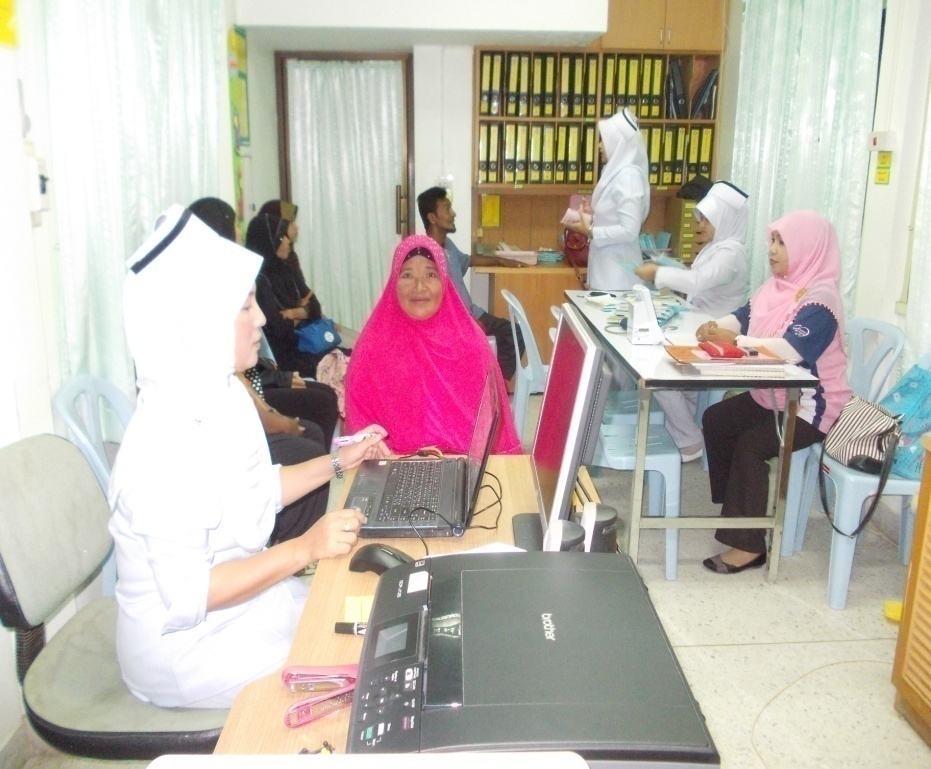 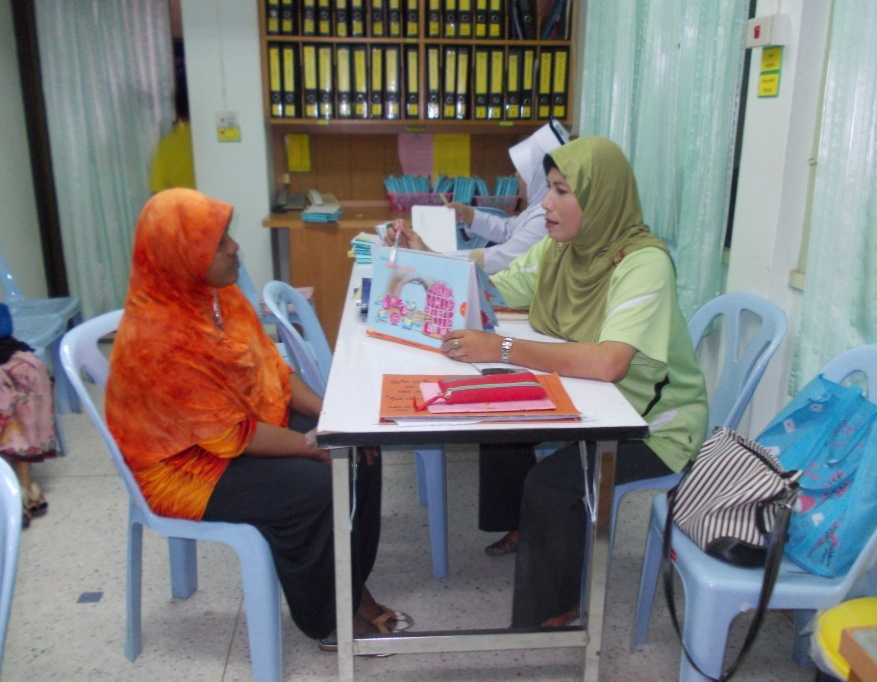 ภาพกิจกรรม งานปีใหม่ 2556
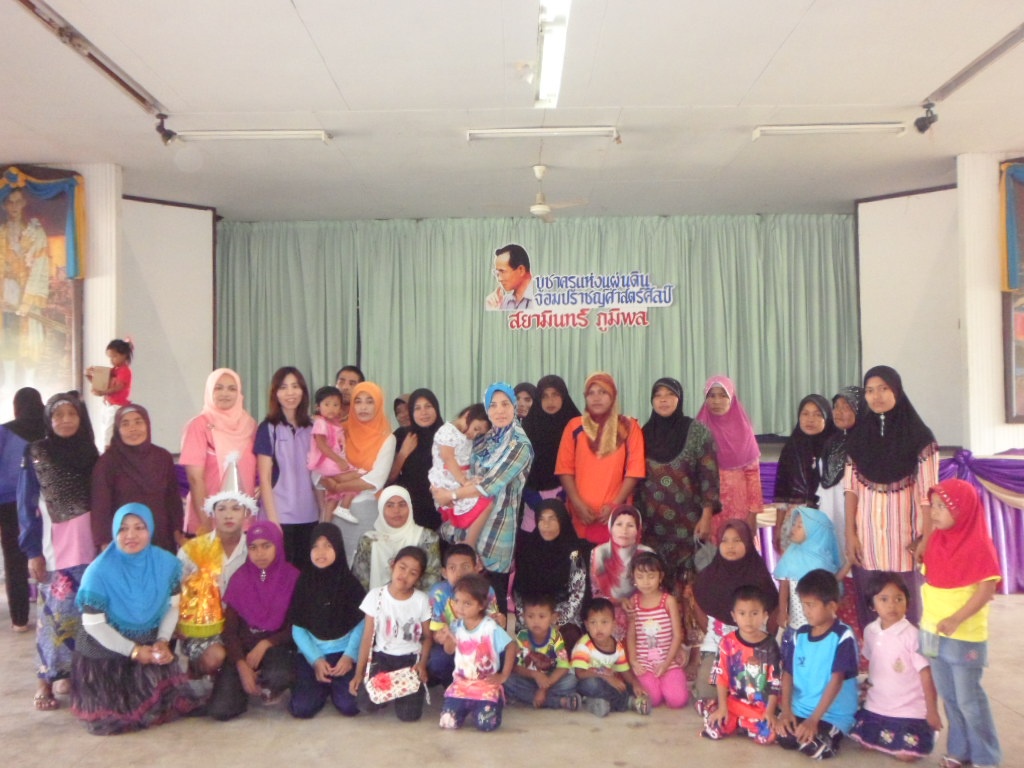 กีฬาสัมพันธ์
กิจกรรมให้ความรู้เรื่องเอดส์ในโรงเรียนมัธยมตันหยงมัส
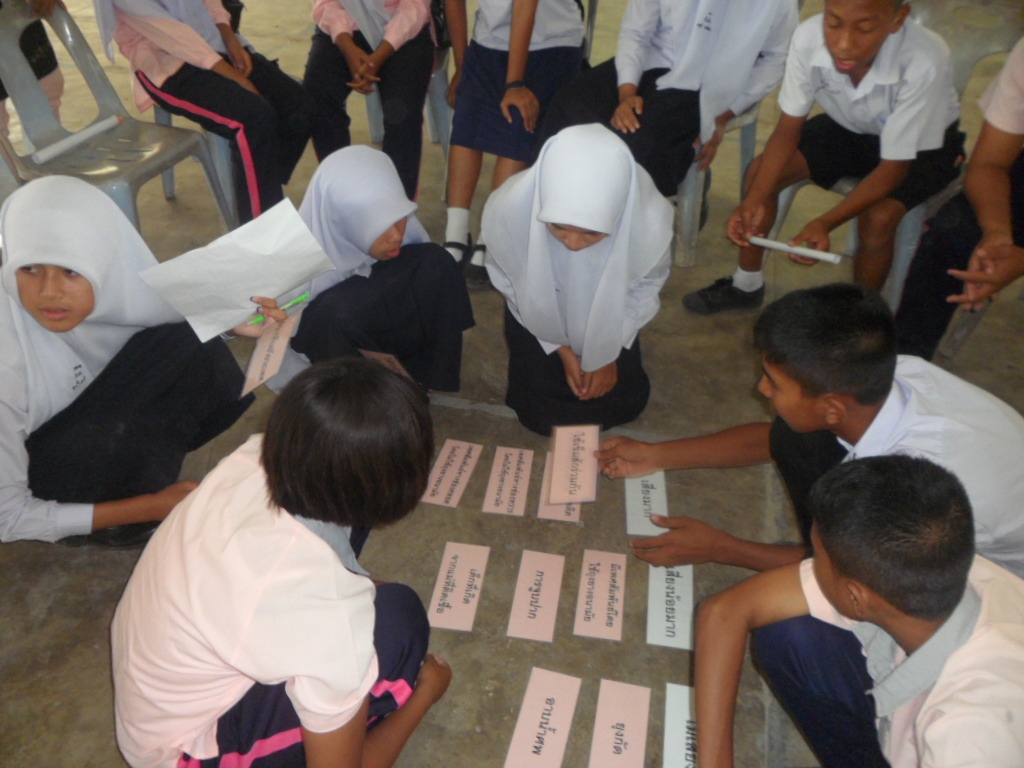 จัดนิทัศการวันVCCT day
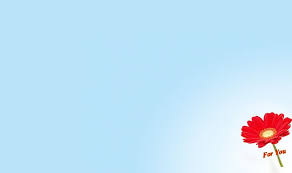 คำคม 
กำลังกายที่จะหมดไป
สามารถที่จะสร้างได้
จากกำลังใจ จากใครบางคน
ขอขอบคุณ
ค่ะ